Homeless? Nearly Homeless?& Looking for Housing?Let us Help!
Coordinated Entry is a way that Vermonters who are experiencing homelessness or at risk of homelessness can get connected to support and resources in their community to help support housing needs.

Coordinated Entry Lead Agency in this Area:
**Insert name of Lead Agency and contact info here.**
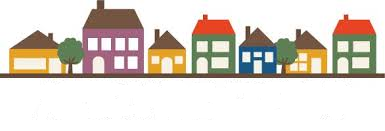 Need Shelter Tonight? Contact: 
**Insert local emergency shelter name, address and contact info. 
Insert ESD address and contact info.**
Or call 2-1-1